Собственность. 8 класс. Базовый уровень
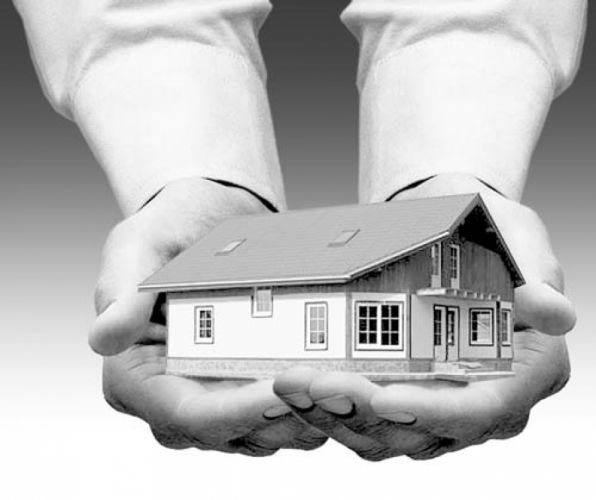 МБОУ «Красноярская СОШ»
Учитель обществознания Фирстова Е.Н.
План урока
Имущественные отношения
Собственность. Формы собственности.
Защита прав собственности
Цель урока:
Формирование представлений об имущественных отношениях и формах собственности
Повторим:
Что называют общественными отношениями?
С какими видами собственности вы познакомились в курсе истории?
Каждый ли человек владеет каким-либо имуществом?
Что значит быть собственником?
Самостоятельная работа с текстом учебника. Стр.101-105.
А) прочитать текст;
Б)записать новые термины
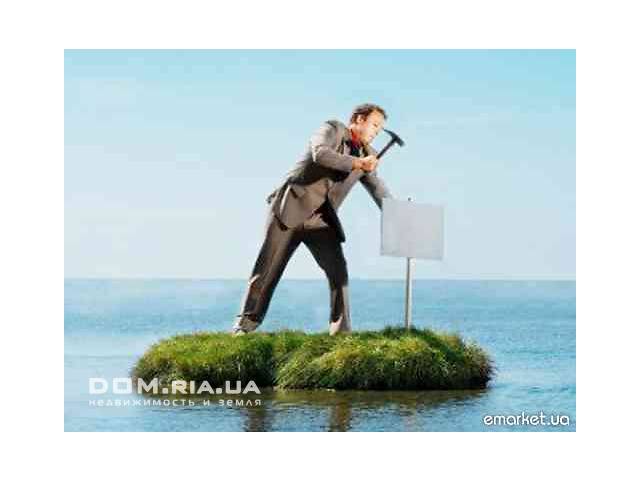 Имущественные отношения
- Отношения между людьми, возникающие по поводу имущества; в основе таких отношений лежит право на собственность.
Собственность
- принадлежность материальных, духовных ценностей, денежных средств определенным лицам- собственникам.
Собственность
Право собственности- совокупность правовых норм, закрепляющих, регулирующих и охраняющих принадлежность материальных благ конкретным людям
Собственность
Право собственности



Владение                       Распоряжение
                        
                    Пользование
ЗаданиеОпределить право собственности
Бабушка подарила внуку квартиру
Право распоряжения
ЗаданиеОпределить право собственности
Мама варит обед на газовой плите
Право пользования
ЗаданиеОпределить право собственности
Ваня купил мотоцикл и поставил его в гараж
Право владения
Формы собственности и субъекты права собственности
Физические лица(граждане)
Юридические лица(фирмы, предприятия)
Частная собственность(индивидуальная, коллективная)
Государство,
Субъекты Федерации
Государственная собственность
Муниципальные образования
Муниципальная собственность
Задание. Определить форму собственности по объекту собственности
Земля
Частная собственность
Предприятия
Здания
Государственная собственность
Средства транспорта
Ядерное оружие
Памятники исторического и культурного наследия
Муниципальная собственность
Имущество вооруженных сил
Стр.105-106. Самостоятельное изучение
-каким образом человек становится собственником?
- Как закон защищает право собственности?
Домашнее задание
&13. Вопросы стр.106-107
Источники:
1.Обществознание. 8 класс.Учебник для общеобразовательных школ. Москва. Просвещение. 2012
Картинки Интернет